1. 전문대학기초학습지원센터 접속하기
전문대학 기초학습지원센터 접속
 접속URL : www.cblc.kr
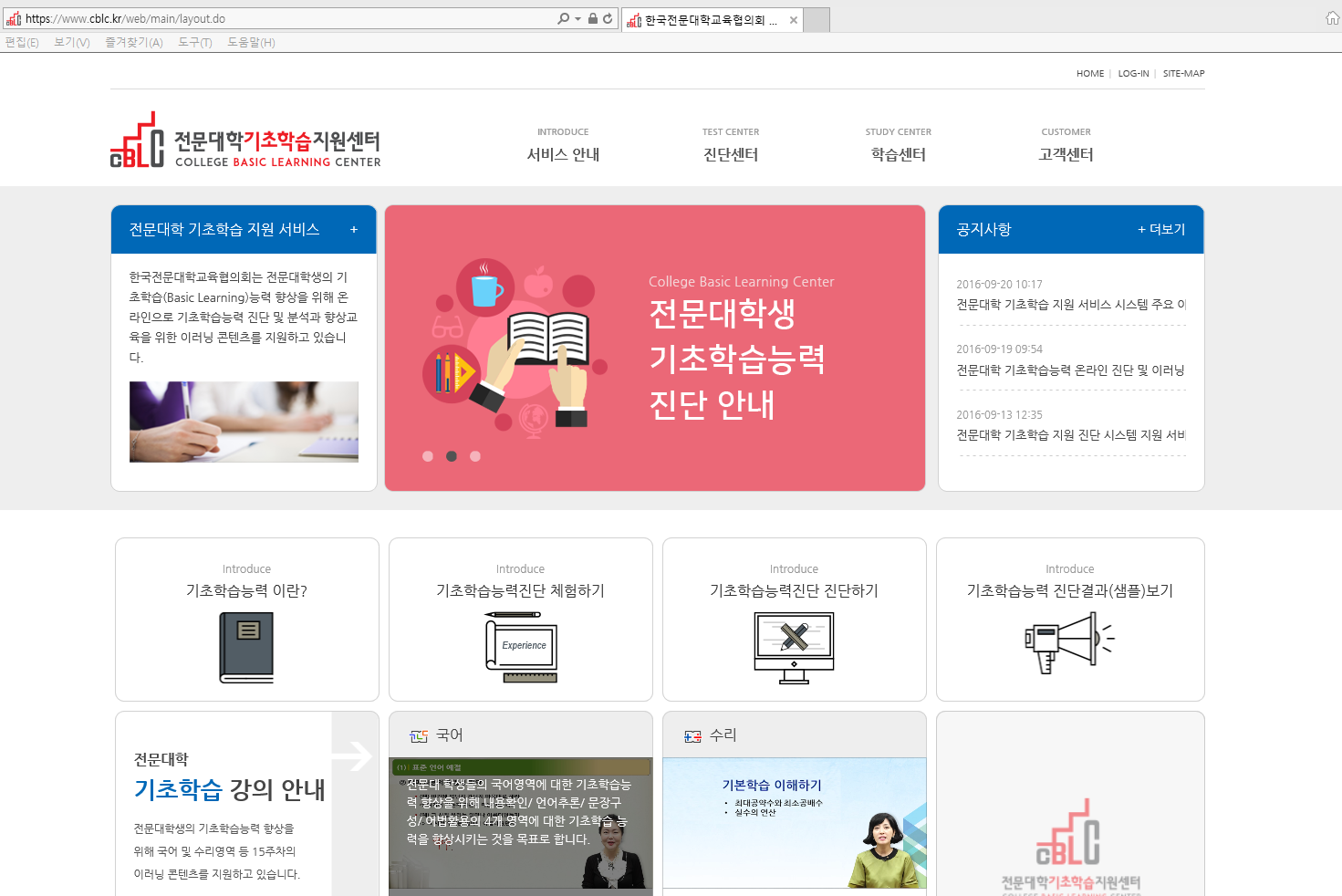 LOG-IN 클릭
2. 회원가입 하기 ①
① [회원가입] 클릭

② [학교검색] 클릭

③ 학교찾기 창에서 수성대학교           
    검색

④ 학교찾기 창에서 검색된 학교 목록
    에서 수성대학교 [선택] 클릭

⑤ 인증번호(7435) 입력
   
⑥ [다음] 클릭

⑦ 인증 성공 메시지창에서 
    [확인] 클릭
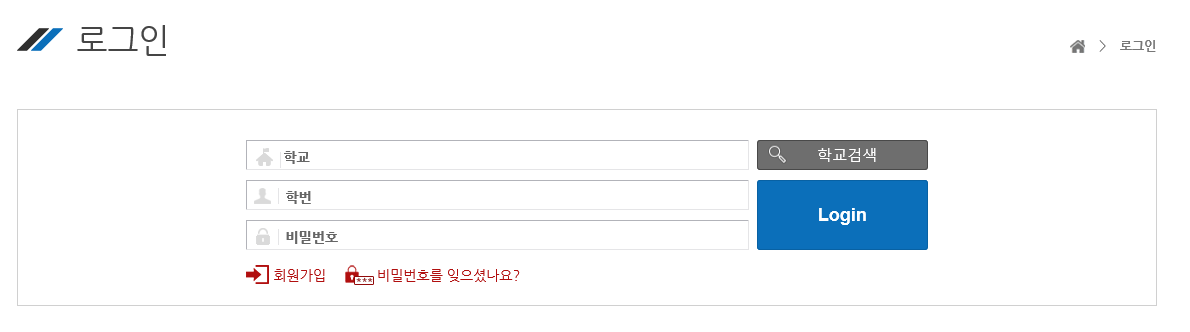 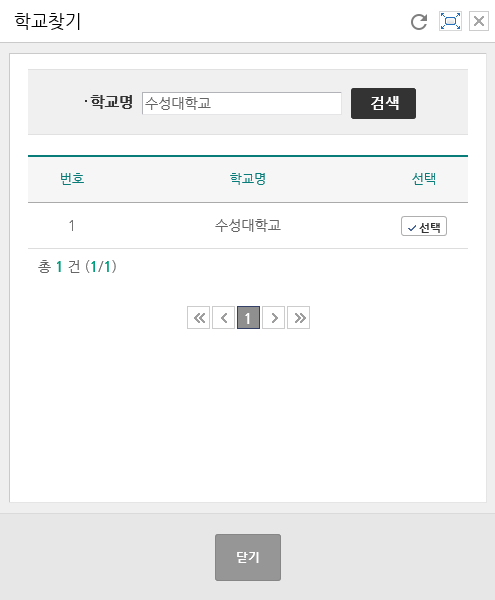 3
4
1
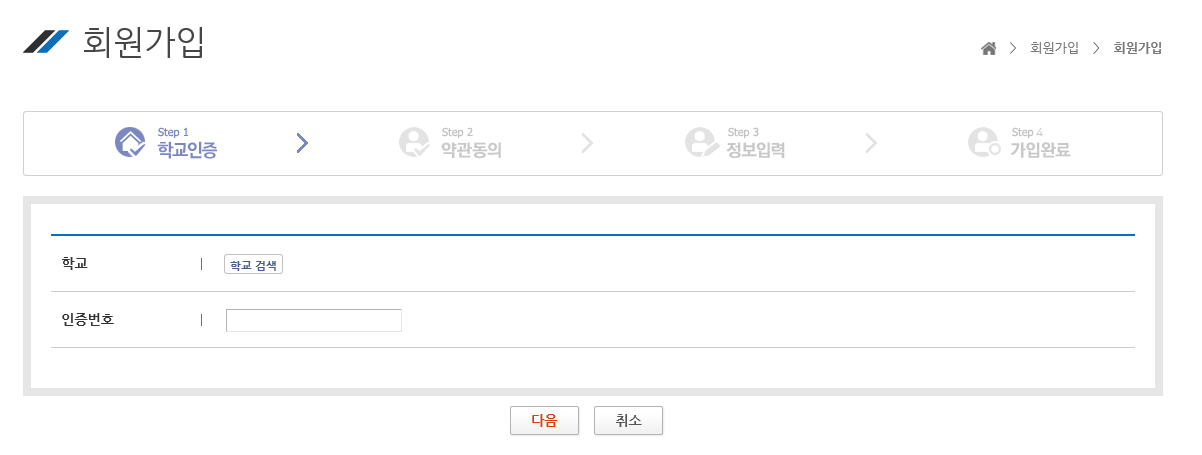 2
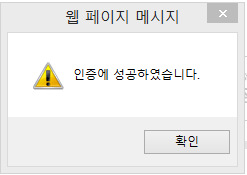 7435
5
6
7
2. 회원가입 하기 ②
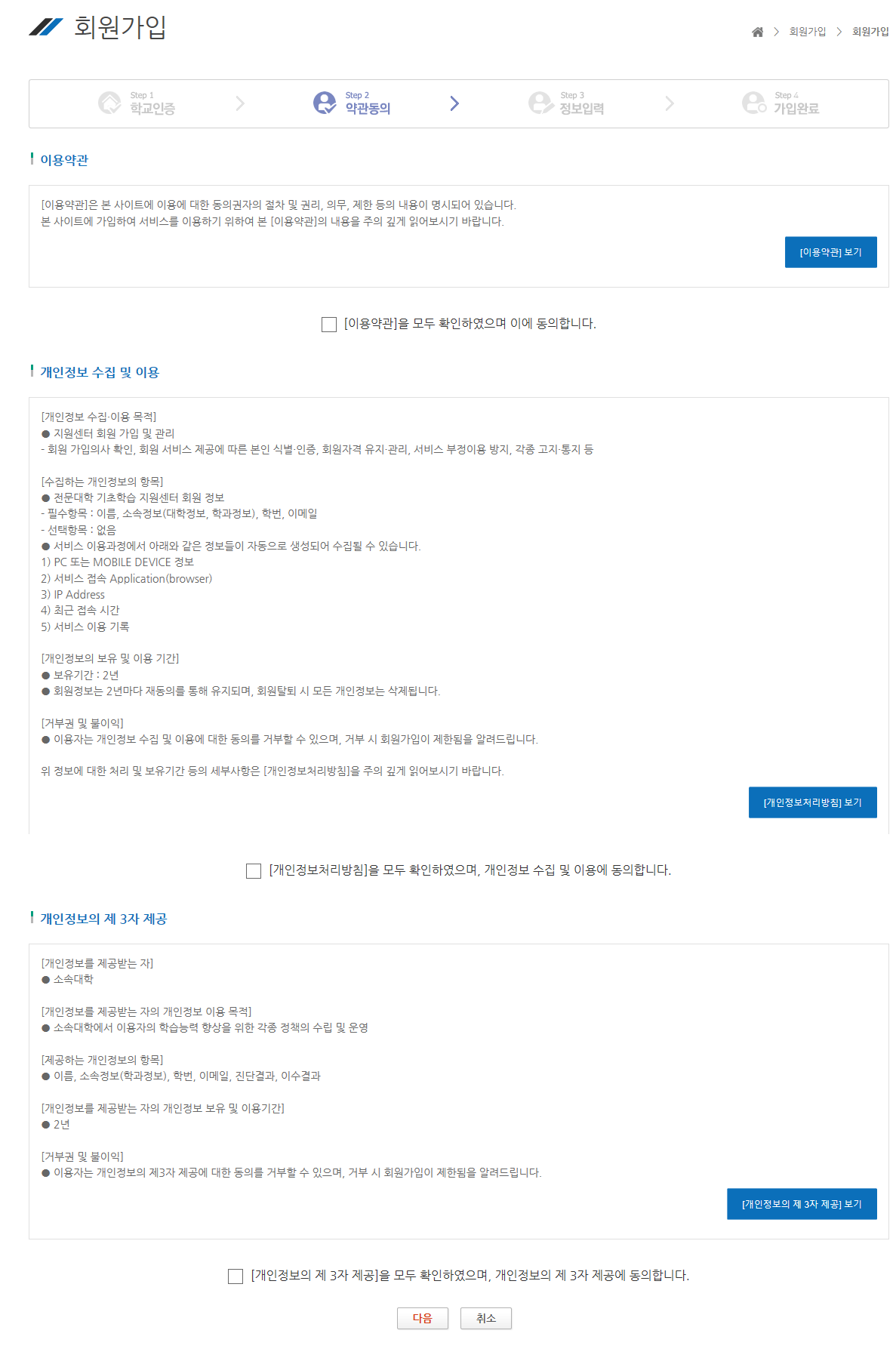 [이용약관]
[개인정보 수집 및 이용]
[개인정보의 제 3자 제공]
3가지 내용 확인 후 동의란을 체크
[다음] 클릭
2. 회원가입 하기 ③
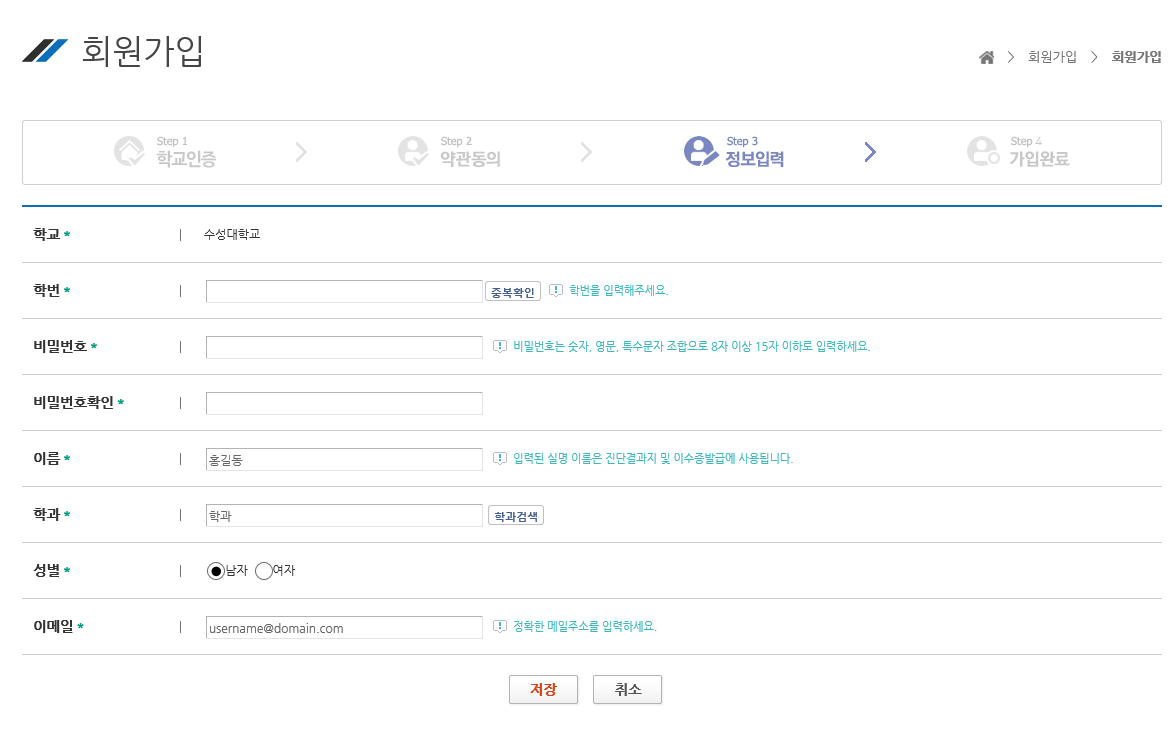 학번, 이름, 학과는 
변경 불가능 하오니 
반드시 확인하기!!
※ 주의사항① 학번 입력
※ 주의사항② 실명 입력
                (띄어쓰기 불가능)
※ 주의사항③ 학과 검색 클릭 후, 본인학과 검색하여 [선택]
정보 입력 후 [저장] 클릭
( ‘*’ 표시 : 필수 입력 사항)
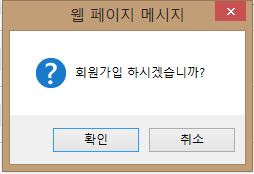 회원가입 확인 창에서 [확인] 클릭
2. 회원가입 하기 ④
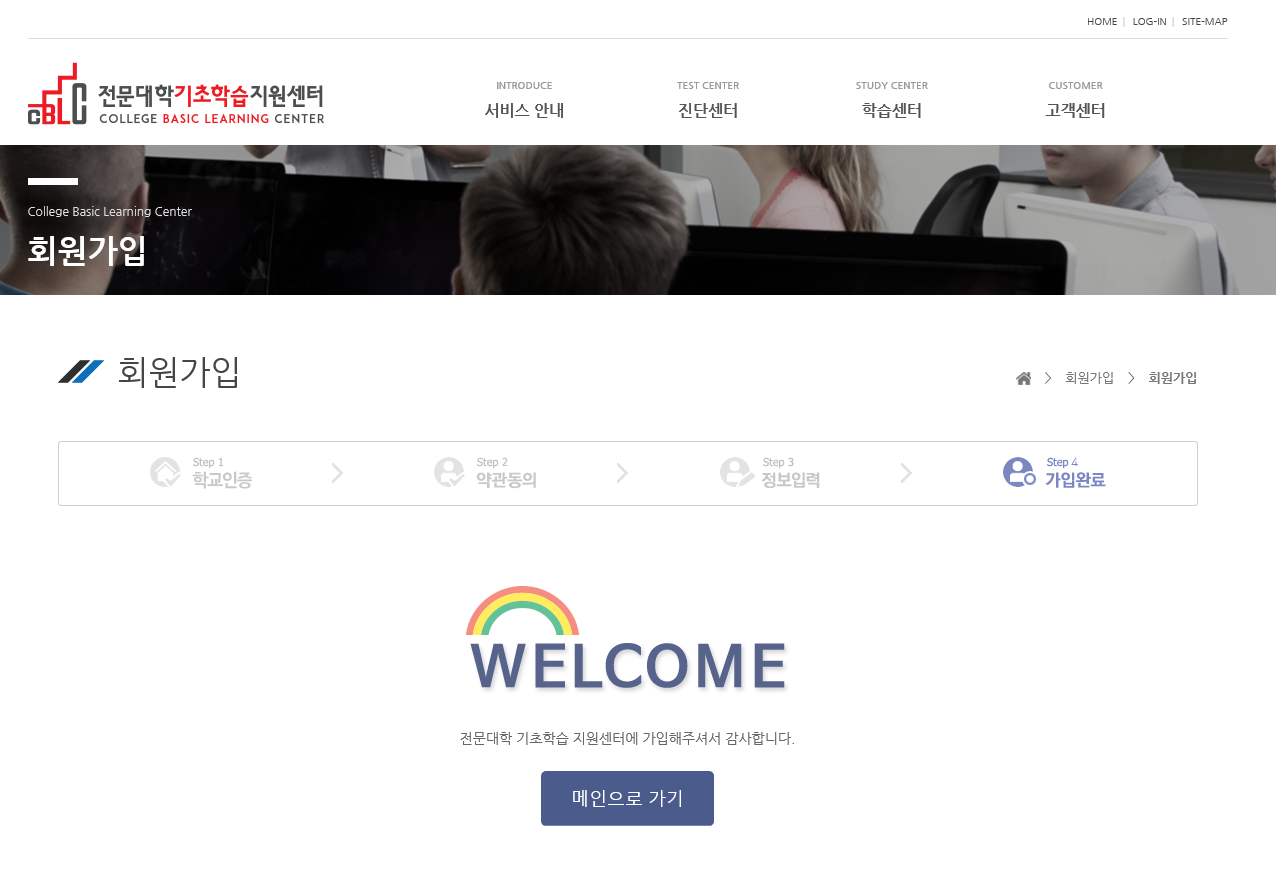 회원가입 완료 후 [LOG-IN] 클릭
가입정보로 로그인 하기
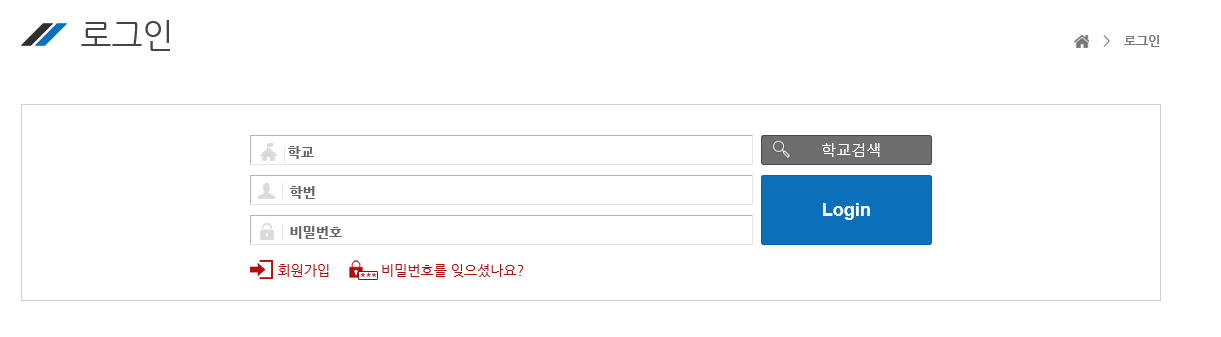 3. 수강코드 등록하기
기초학습 이러닝콘텐츠
학습을 위해 [인증코드등록] 진행
1
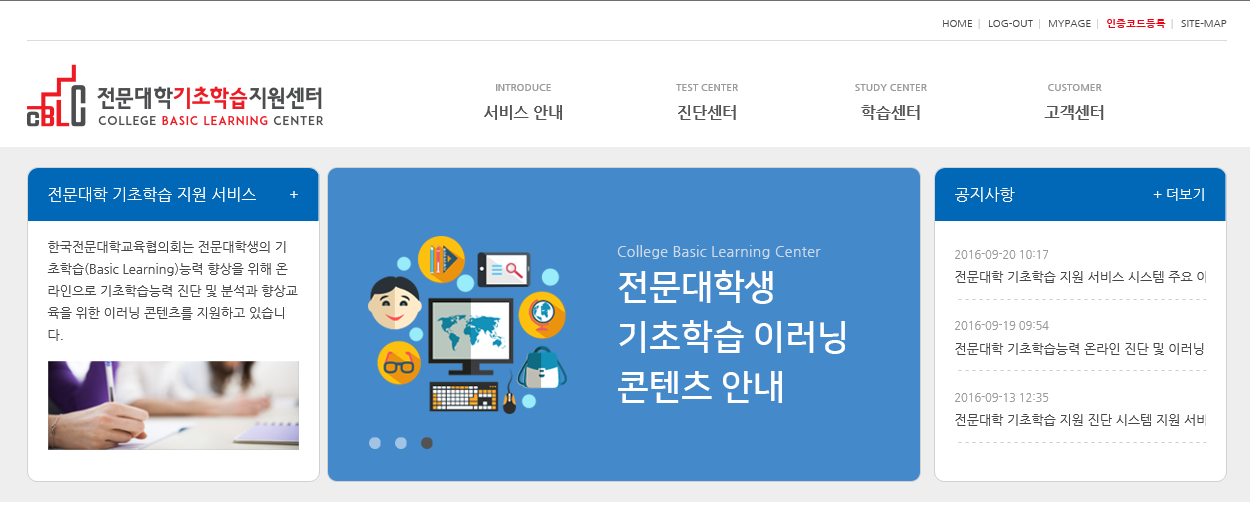 ① 상단 메뉴에서 [인증코드등록]      
    클릭

② 인증코드 15자리 입력

*학과별 2개 영역 인증코드 별도 안내
(붙임2 참고)

③ [인증코드 등록] 클릭

④ 인증코드 확인 메시지 창에서 
    등록한 진단이 맞는지 보고 
    [확인] 클릭

⑤ 추가로 등록할 인증코드가 없는
    경우 [취소] 클릭
    추가로 등록할 인증코드가 있는
    경우 [확인] 클릭
     인증코드등록 화면 그대로 있음
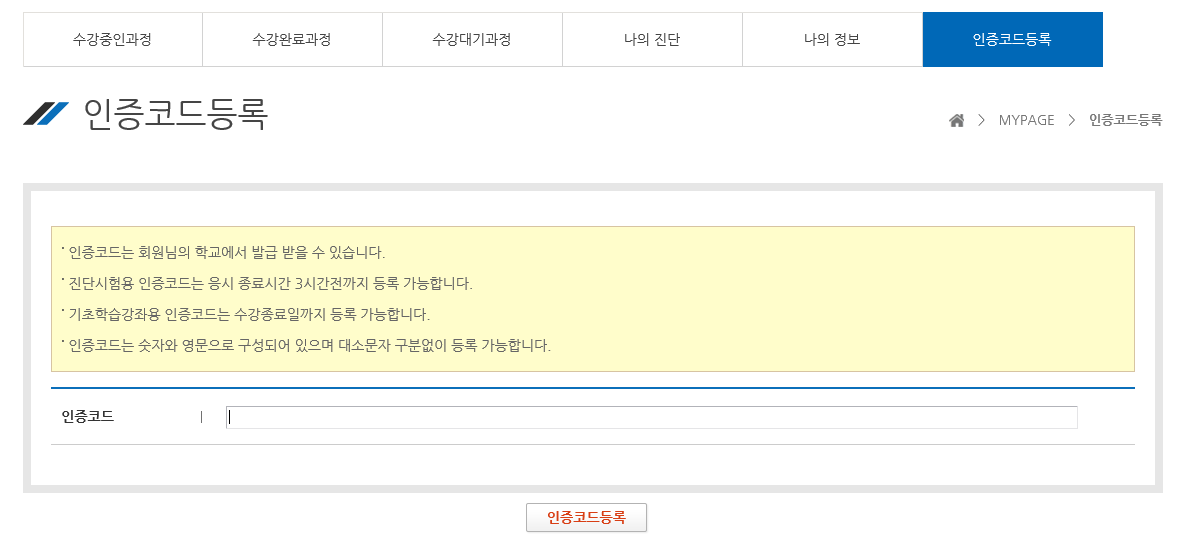 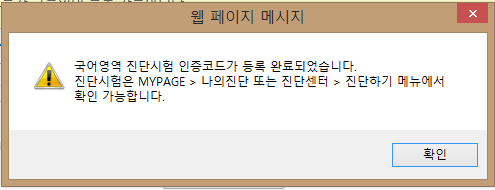 4
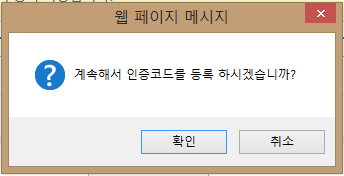 2
5
3
4. 진단하기 ①
국어, 수리, 영어 영역: MYPAGE > 나의 진단 이동
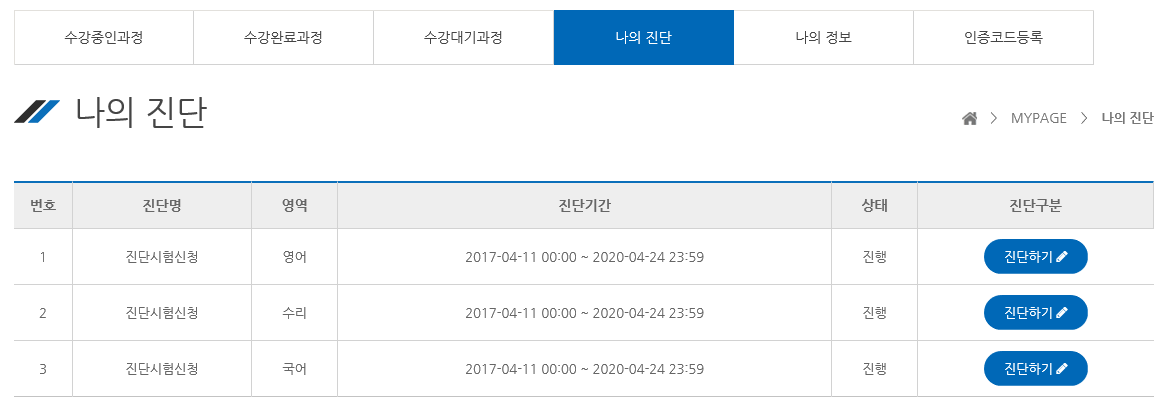 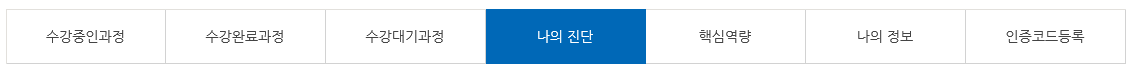 사고 영역: MYPAGE > 핵심역량 이동
[진단하기] 클릭
4. 진단하기 ②
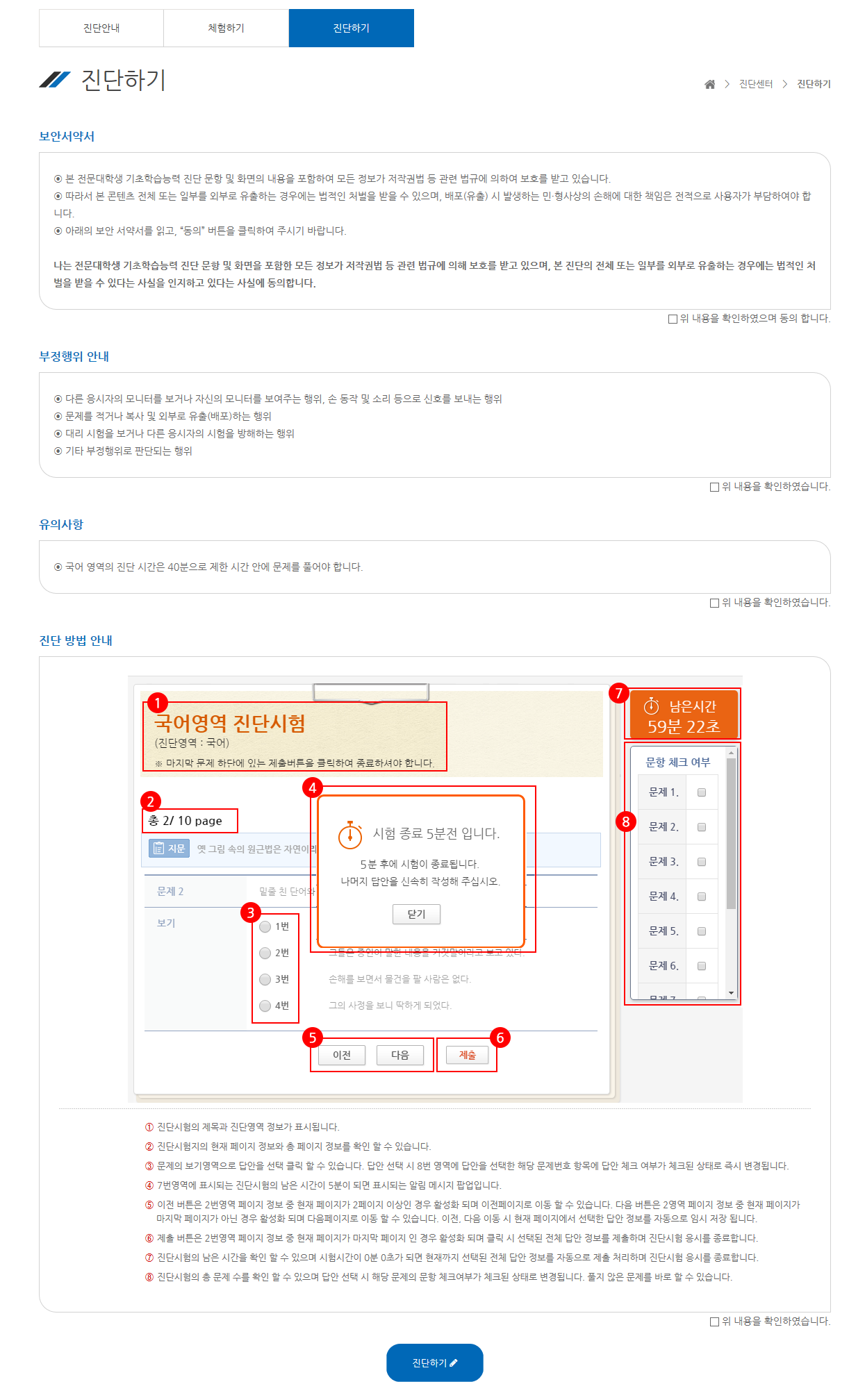 [보안서약서]
[부정행위 안내]
[유의사항]
[진단방법 안내]

4가지 내용 확인 후 체크박스 체크
[진단하기] 클릭
4. 진단하기 ③
① 진단시험명과 진단영역 정보

② 현재 페이지/총 페이지 정보

③ 문제에 대한 답안 선택
     답안 선택하면 ⑧번 영역 해당 
        번호 체크됨

④ 남은 시간 5분전에 표시

⑤ 이전, 다음 페이지 이동

⑥ 마지막 페이지에 표시되며, 
    [제출] 클릭 시 응시 종료
  ※ 제출 주의 사항 다음페이지 참고

⑦ 남은 시간 표시

⑧ 총 문제 수 확인 및 
    답안 선택/미선택 확인 가능
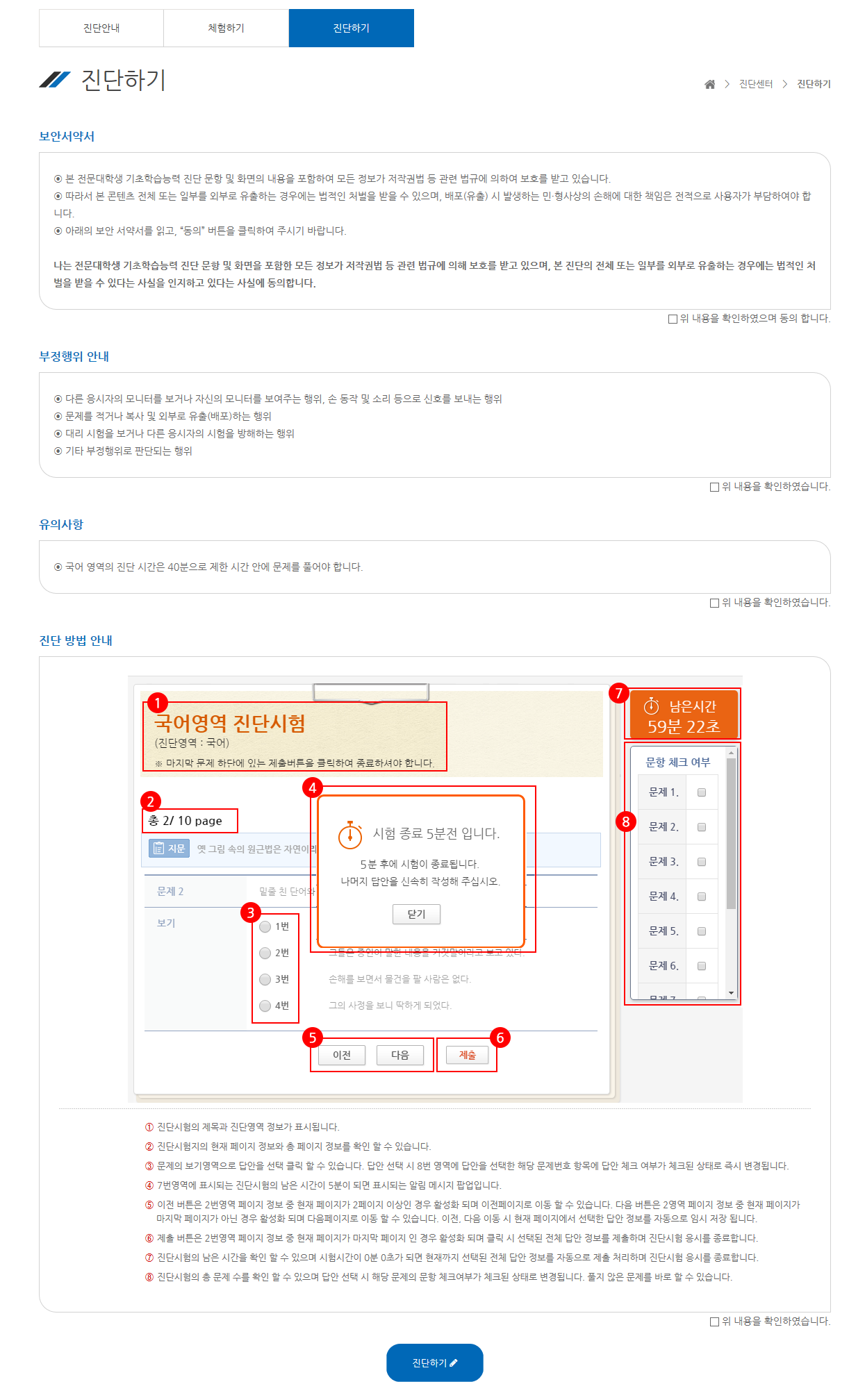 4. 진단하기 [제출] 시 주의사항
모든 문항을 풀고 [제출] 클릭 시
풀지 않은 문항이 있는데 [제출] 클릭
풀지 않은 문항이 있는데 [제출]을 클릭한 경우 [취소]를 클릭하여 
풀지않은 문항 풀기
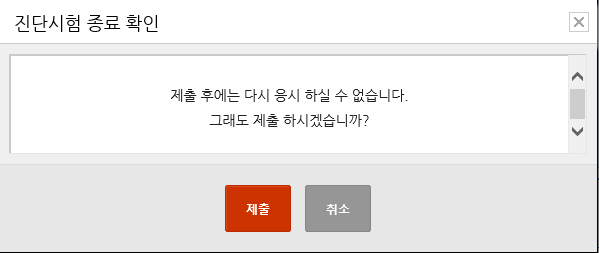 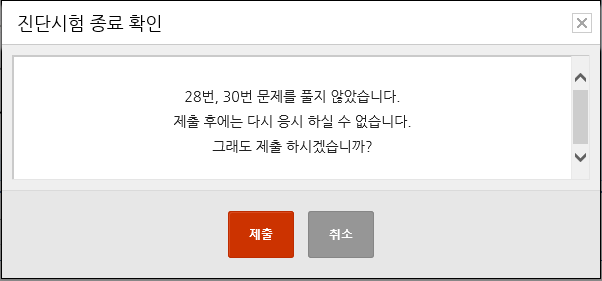 모든 문항을 풀고 [제출] 클릭하면
다시는 응시 할 수 없음을 확인하고
[제출] 클릭
※ 다시 풀고 싶은 문항이 있는 경우
   [취소] 클릭하여 문항지로 이동
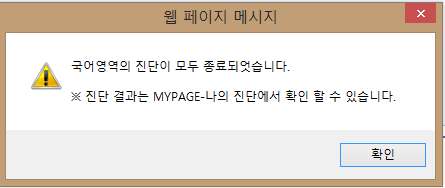 정상적으로 [제출] 처리한 경우 뜨는 종료 메시지 확인
※ 종료 메시지가 뜨지 않은 경우 
   비정상 종료로 교수학습지원센터                         
   로 문의
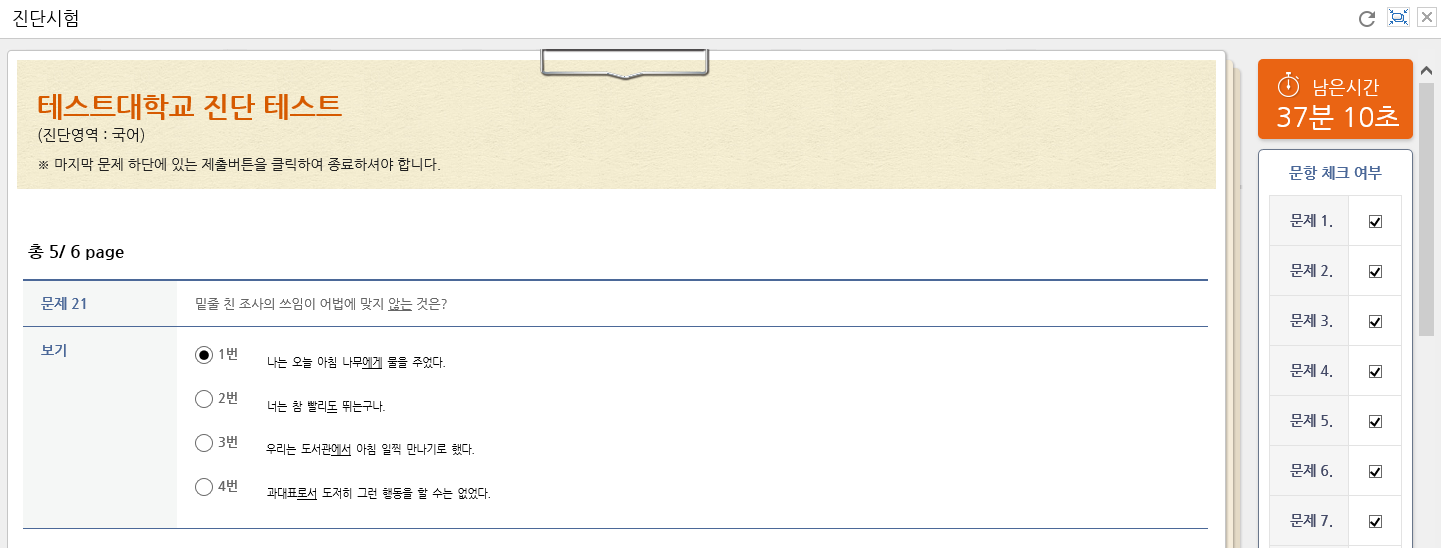 ※ [X] 클릭하는 경우 비정상 종료가 
   되므로 절대 클릭하지 말 것
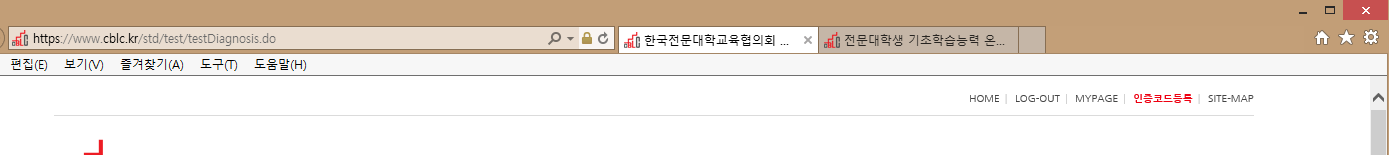 5. 진단 결과 확인
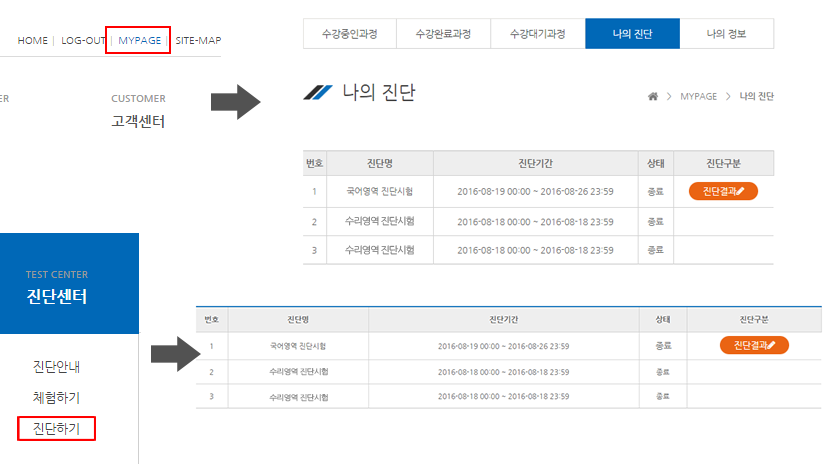 진단 종료 후

MY PAGE > 나의 진단 
> [진단 결과] 클릭 
> pdf 파일 별도 저장 및 출력 가능
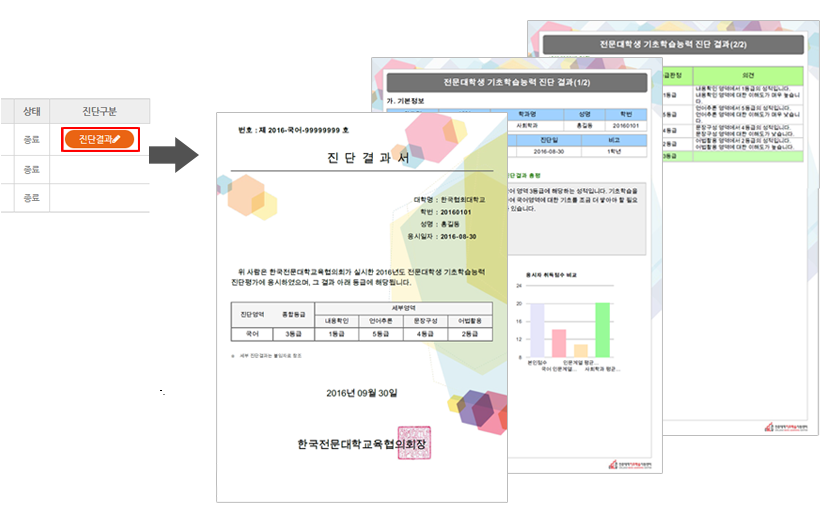